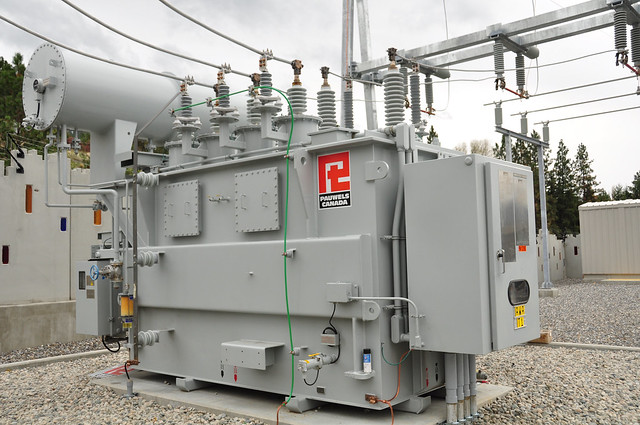 High Voltage Test of Transformer
This Photo by Unknown author is licensed under CC BY.
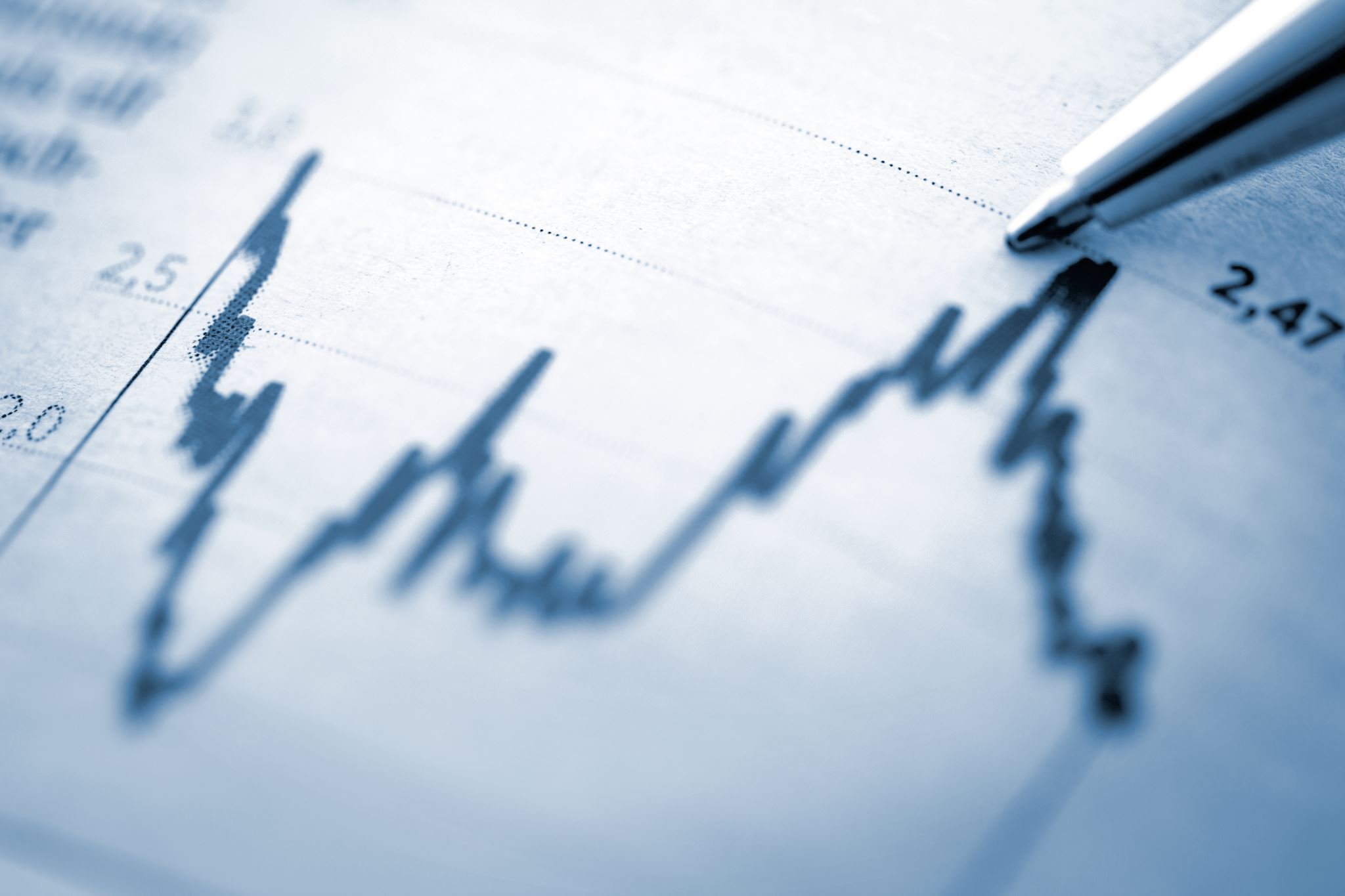 Purpose:
To provide a detailed description of the high voltage test of transformers
Transformers are critical components in power systems, responsible for voltage transformation and distribution
High voltage tests ensure the reliability, safety, and performance of transformers
This presentation will cover the testing methods, equipment, procedures, and standards associated with high voltage testing of transformers
The high voltage test is performed to verify the insulation strength and reliability of transformers
Identifies any insulation weaknesses, partial discharges, or other faults that might affect the transformer's operation
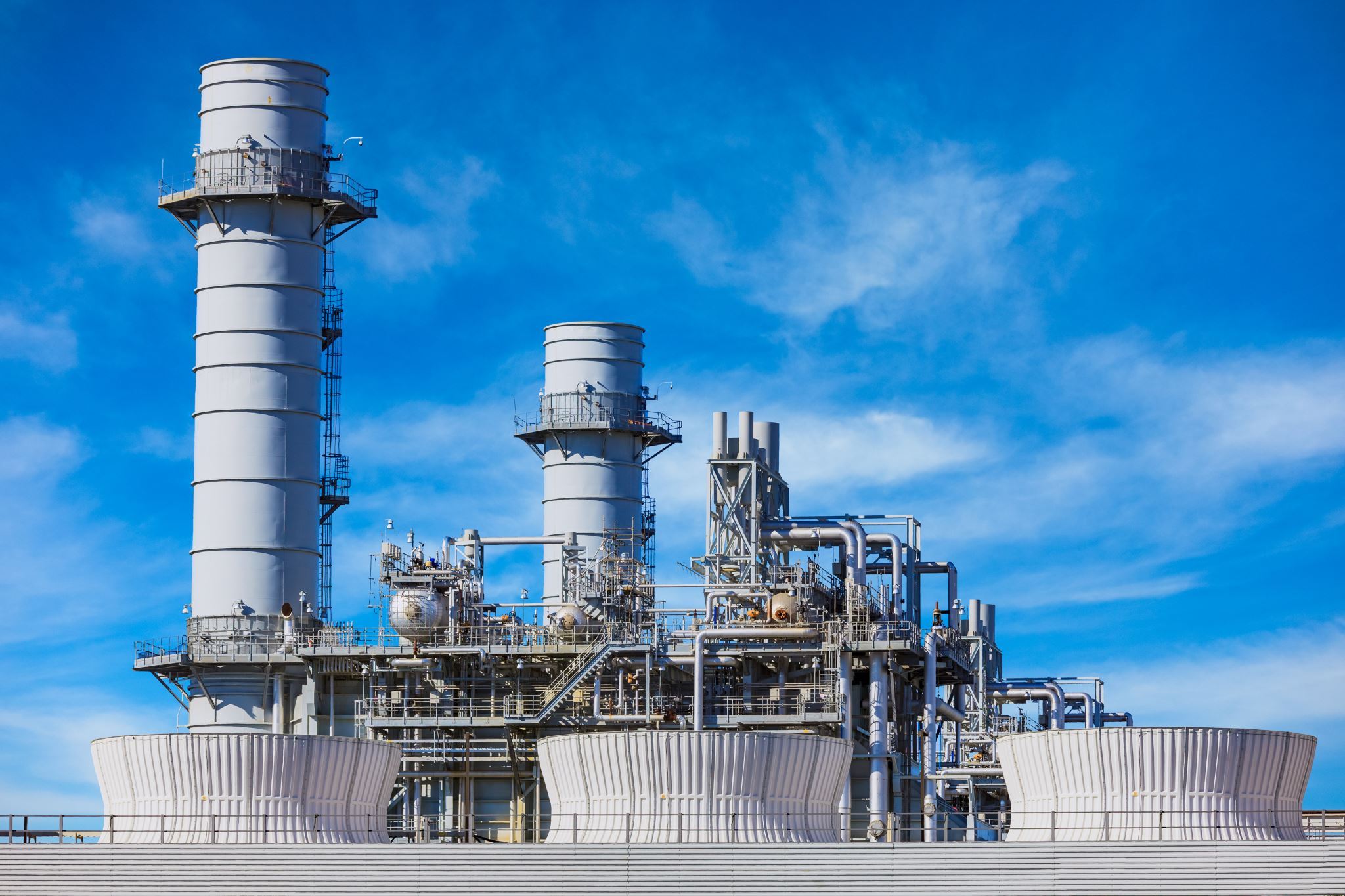 Objective
Ensures that the transformer can withstand the operating voltages and environmental conditions it will encounter in service
Helps prevent unexpected failures, reduce downtime, and ensure the longevity of the transformer
AC Withstand Voltage Test
Applies a high AC voltage to the transformer to test its insulation strength
The test voltage is gradually increased to a specified level and held for a specified duration
Determines whether the insulation can withstand the rated voltage without breakdown or damage
Partial Discharge Test
Detects partial discharges within the transformer's insulation system
Partial discharges can indicate insulation defects that may lead to failure in the future
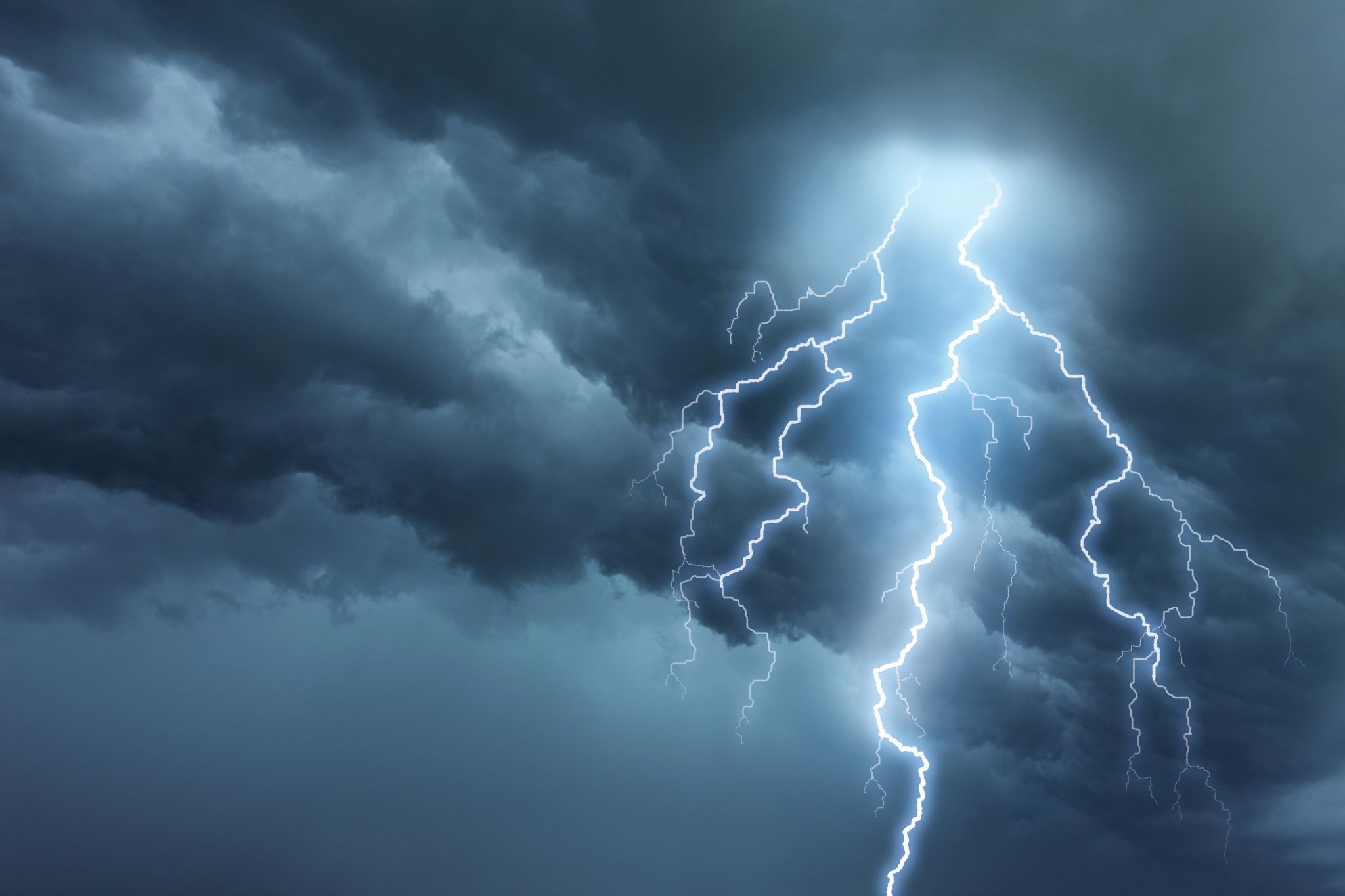 List of Tests
Performed at high voltage levels and can be conducted during the AC withstand voltage test
Lightning Impulse Test
Simulates the effects of lightning strikes on the transformer
Applies a high-voltage impulse waveform to the transformer winding
Tests the ability of the insulation to withstand the sudden voltage rise caused by lightning
High Voltage Test Set: Generates high AC voltages or impulse waveforms for testing
Measurement Instruments: Voltage dividers, oscilloscopes, partial discharge detectors, and other devices to monitor and record test parameters
Safety Equipment: Personal protective equipment , grounding devices, and safety interlocks to ensure the safety of personnel and equipment
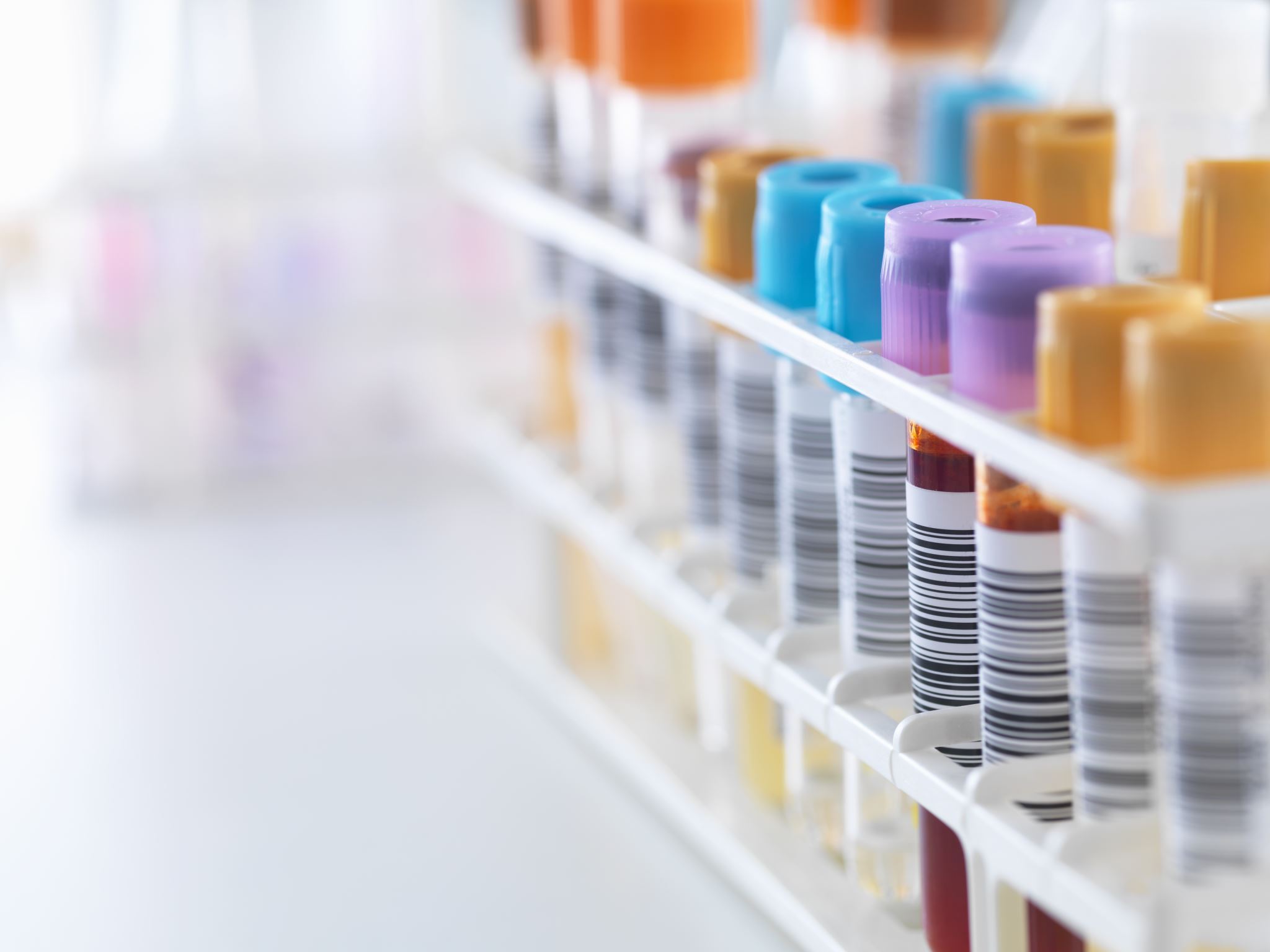 Pre-Test Preparations
Ensure proper grounding and safety measures are in place
Verify the test equipment calibration and functionality
Review the test specifications, standards, and safety guidelines
AC Withstand Voltage Test Procedure
Apply the specified AC voltage gradually, following the prescribed ramping rate
Monitor the insulation parameters and partial discharge activity
Hold the test voltage for the specified duration
Gradually reduce the voltage to zero and verify no damage or breakdown occurred
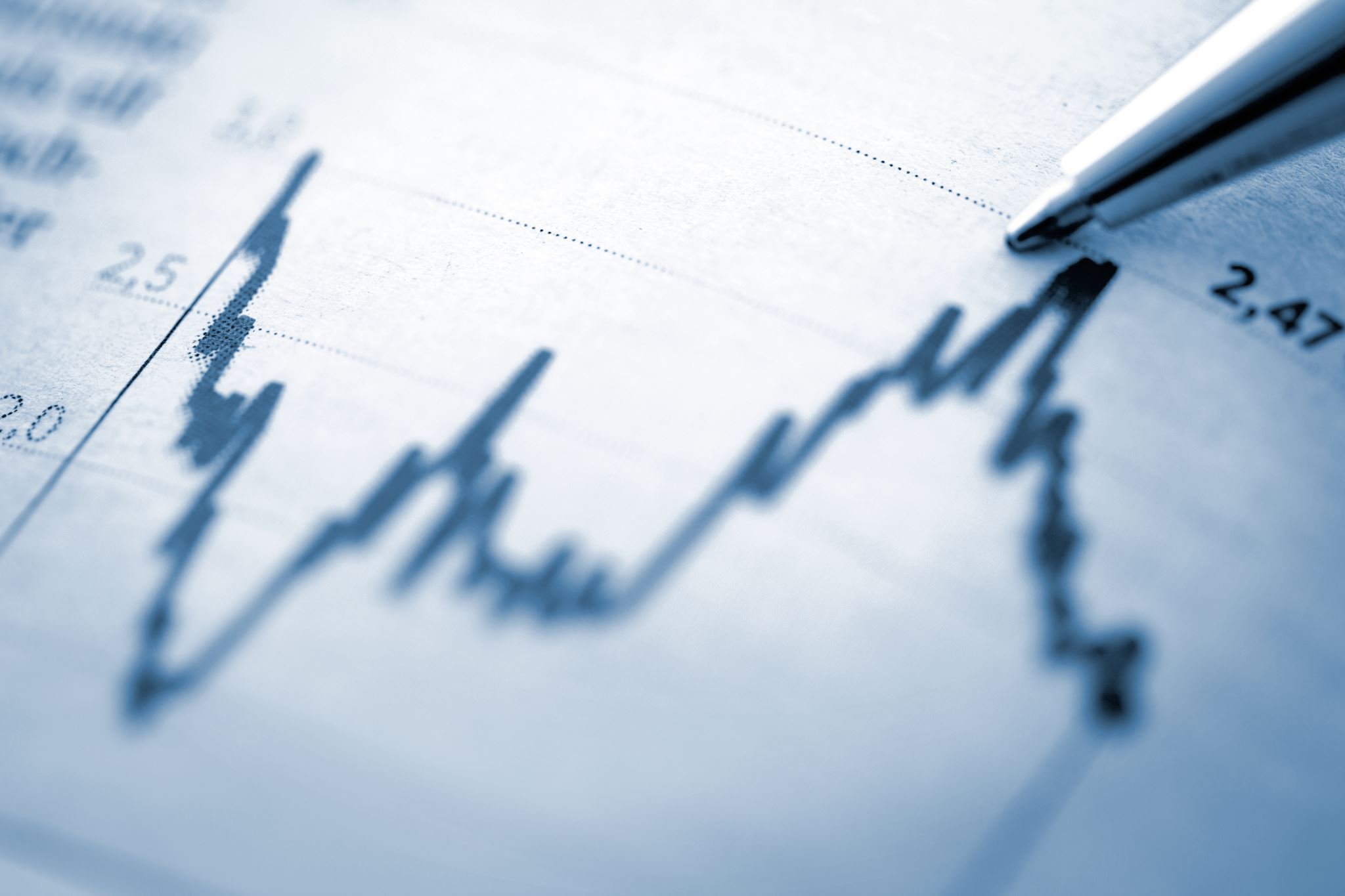 Partial Discharge Test Procedure
Apply the designated test voltage
Monitor and record any partial discharges
Analyze the partial discharge patterns to identify potential insulation defects

Lightning Impulse Test Procedure
Apply the high-voltage impulse waveform to the transformer winding
Monitor the response waveform and evaluate the insulation performance
Ensure the insulation withstands the voltage surge without failure
High voltage tests of transformers adhere to international standards and regulations
Common standards include IEC 60076, IEEE C57, and ANSI/IEEE C37.20
These standards define the test voltage levels, procedures, safety precautions, and acceptance criteria
Conclusions